Route: Digital
Digital
Topic: The business environment and technical change management
Resource 1: Key organisation areas
[Speaker Notes: Image © Shutterstock Gorodenkoff]
Introduction
In this resource, we will:
define the purpose and sectors of different types of organisation;
link how digital systems are used to support key organisation areas and roles within a business.
Skills
1 Be able to reflectively evaluate
2 Communicate information clearly to a technical and non-technical audience
3 Work with others in a collaborative manner to allow for/encourage faster, better and more efficient achievement of goals
General competencies
English:
E4 Summarise information/ideas
E5 Synthesise information
E6 Take part in/leading discussions
Digital:
D1 Use digital technology and media effectively
D3 Communicate and collaborate
Resource 1: Key organisation areas
Introduction
Types of organisation
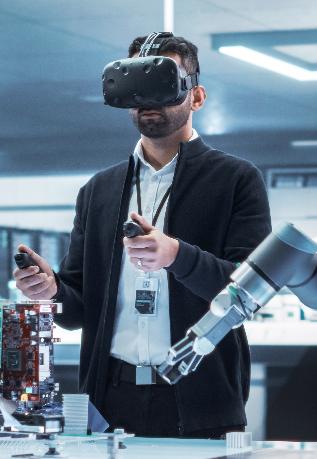 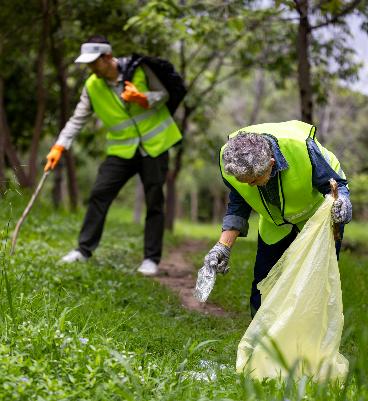 Every organisation can be placed into one of these sectors:
Private sector – driven by profit and owned by individuals
Public sector – owned by the Government and created to serve
Voluntary/Charity (not for profit) – focused on social impact rather than profit
Students to provide examples of the types of organisations in each sector. 
Do they offer a product or a service?
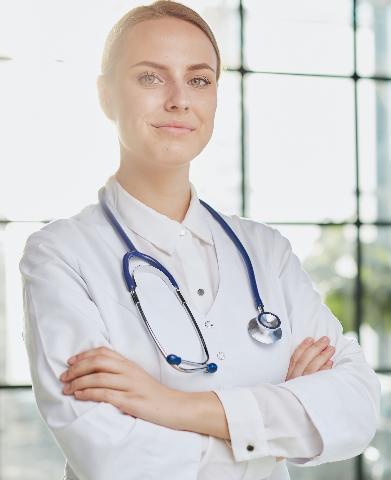 Resource 1: Key organisation areas
[Speaker Notes: Image left © Shutterstock/RerF_Studio
Image centre © Shutterstock/Pro.Sto
Image right © Shutterstock/Akarawut]
Introduction
Key areas of an organisation
Provide an overview of the purpose and key information relating to each of the organisation areas of a business.
Sales and Marketing
Research, Design and Development
Human Resources
Operations
Use Introduction Worksheet
Management
Logistics 
Finance
Resource 1: Key organisation areas
Introduction
Key areas of an organisation
Human Resources
Responsible for staff hiring, training, conflict resolution, situation awareness and data security
Research, Design and Development
Responsible for the life cycle of products and services
Logistics
Responsible for the management of materials, information and services
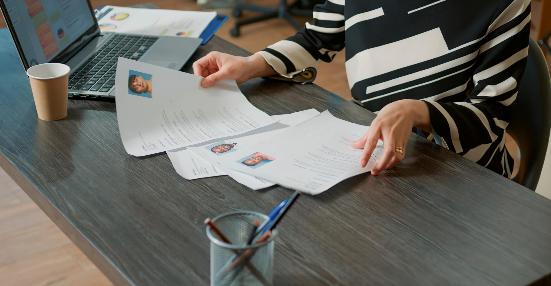 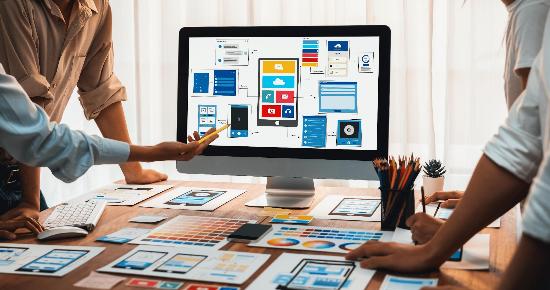 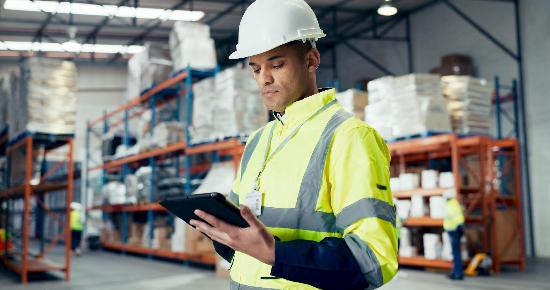 Resource 1: Key organisation areas
[Speaker Notes: Image left © Shutterstock/DC Studio
Image centre © Shutterstock/Summit Art Creations 
Image right © Shutterstock/PeopleImages.com - Yuri A]
Introduction
Key areas of an organisation
Finance
Responsible for processing accounts received (in) and payable (out)
Sales and Marketing
Responsible for processing sales and creating new business
Management
Responsible for planning, leadership and performance
Operations
Responsible for the designing and making of a product or service
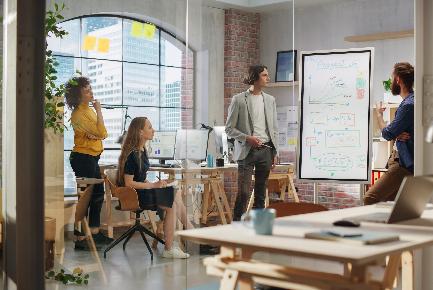 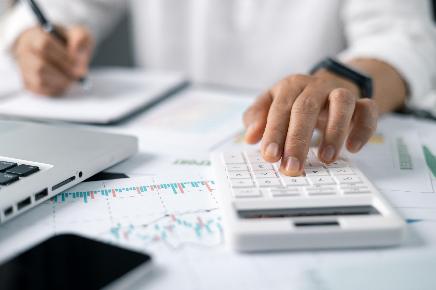 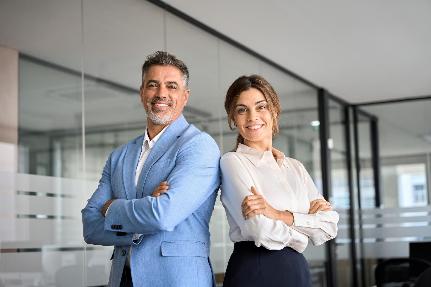 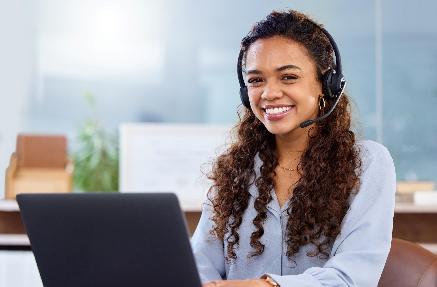 Resource 1: Key organisation areas
[Speaker Notes: Image left © Shutterstock/Gorondenkoff
Image centre left © Shutterstock/PeopleImages.com - Yuri A
Image centre right © Shutterstock/Doidam 10
Image right © Shutterstock/insta_photos]
Activity 1
Case study videos – Key roles
While watching 3–4 of these short films, make notes using the Activity 1 Worksheet.
Kate: Service Designer, National Highways: (https://vimeo.com/1095534214/049a724100)
Gergely: Data Product Owner, National Highways: (https://vimeo.com/1095528654/cefa676a0f)
Mark: Operations Director/HR, Seriun Managed IT services: (https://vimeo.com/1094669540/ed6b28a62c)
Jordan: Service Desk Team Leader, Seriun Managed IT services: (https://vimeo.com/1095535166/6647a1d5ad)
James: Senior Service Desk Engineer, Seriun Managed IT services: (https://vimeo.com/1095533935/4f3e7b79a2)
Laura: Marketing Manager, Seriun Managed IT services: (https://vimeo.com/1095533559/7597fbc568)
Lara: Sales Apprentice, Seriun Managed IT services: (https://vimeo.com/1095533674/625bd6b1ae)
Zack: Senior Learning Design Engineer, Google: (https://vimeo.com/1095535654/6e6245ce1d)
Sasha: Research, Design and Development Manager, Peak Demand Estate Agents (fictional): (https://vimeo.com/1095529720/2fc824f0fa)
Resource 1: Key organisation areas
[Speaker Notes: Kate: Service Designer, National Highways: (https://vimeo.com/1095534214/049a724100)
Gergely: Data Product Owner, National Highways: (https://vimeo.com/1095528654/cefa676a0f)
Mark: Operations Director/HR, Seriun Managed IT services: (https://vimeo.com/1094669540/ed6b28a62c)
Jordan: Service Desk Team Leader, Seriun Managed IT services: (https://vimeo.com/1095535166/6647a1d5ad)
James: Senior Service Desk Engineer, Seriun Managed IT services: (https://vimeo.com/1095533935/4f3e7b79a2)
Laura: Marketing Manager, Seriun Managed IT services: (https://vimeo.com/1095533559/7597fbc568)
Lara: Sales Apprentice, Seriun Managed IT services: (https://vimeo.com/1095533674/625bd6b1ae)
Zack: Senior Learning Design Engineer, Google: (https://vimeo.com/1095535654/6e6245ce1d)
Sasha: Research, Design and Development Manager, Peak Demand Estate Agents (fictional): (https://vimeo.com/1095529720/2fc824f0fa)]
Plenary
In this resource, we have:
defined the purpose and sectors of different types of organisations;
linked how digital systems are used to support key organisation areas and roles within a business.
Skills
1 Be able to reflectively evaluate
2 Communicate information clearly to a technical and non-technical audience
3 Work with others in a collaborative manner to allow for/encourage faster, better and more efficient achievement of goals
General competencies
English:
E4 Summarise information/ideas
E5 Synthesise information
E6 Take part in/leading discussions
Digital:
D1 Use digital technology and media effectively
D3 Communicate and collaborate
Resource 1: Key organisation areas
Plenary
Plenary
Your teacher will name a key role in an organisation. 

Outline:
the purpose of the role;
key areas of work in the role;
whether it offers a product or service;
how digital systems might support the role.
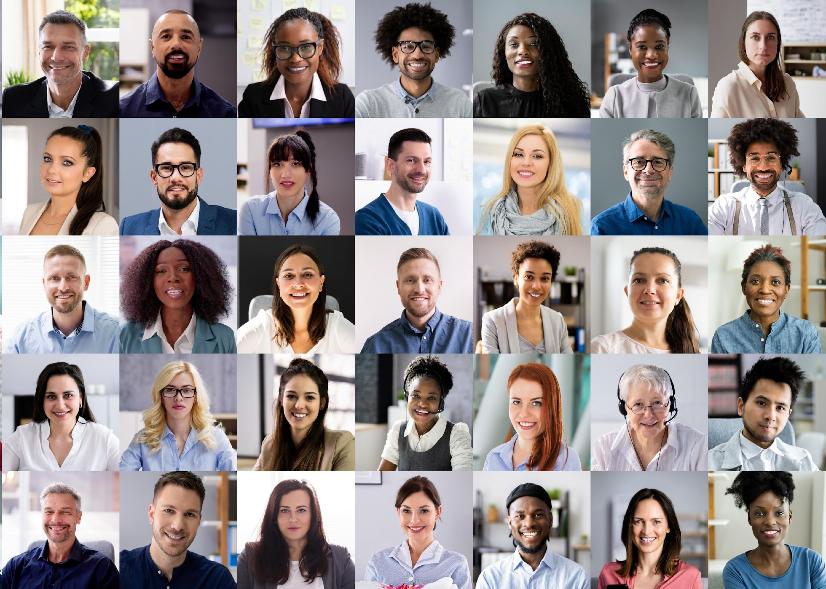 Resource 1: Key organisation areas
[Speaker Notes: Image © Shutterstock/Andrey_Popov]
Follow-up
Consolidation
Build an organisational diagram that shows the key role structure and responsibilities for each of the key organisational areas covered in this lesson, including:

Sales and Marketing
Research Design and Development
Human Resources
Operations
Management
Logistics
Finance.

If appropriate, also create a similar diagram for your industry placement.
Resource 1: Key organisation areas